Федеральное казначейство
ОСНОВНЫЕ РЕЗУЛЬТАТЫ И НАПРАВЛЕНИЯДЕЯТЕЛЬНОСТИ УПРАВЛЕНИЯ СОВЕРШЕНСТВОВАНИЯВНУТРЕННЕГО ГОСУДАРСТВЕННОГО ФИНАНСОВОГО КОНТРОЛЯ
Начальник Управления совершенствования внутреннего государственного финансового контроля
СОЛОДОВ Алексей Викторович
Алтайский край, июнь 2017 года
КОНТРОЛЬ В ФИНАНСОВО-БЮДЖЕТНОЙ СФЕРЕ
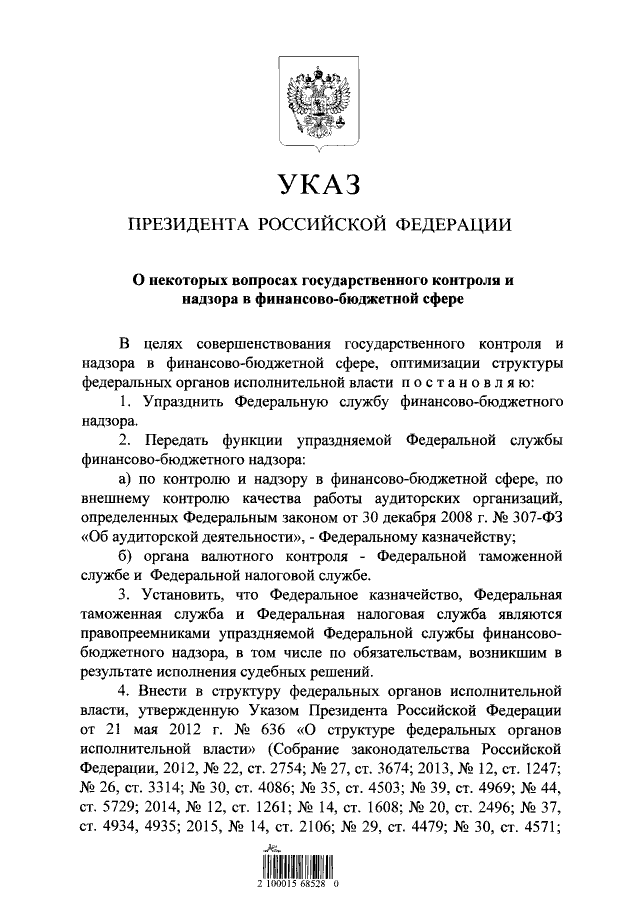 2 февраля 2016 года
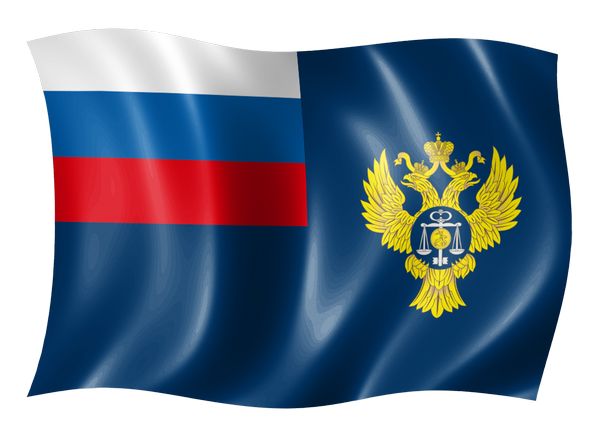 2
КОНТРОЛЬВ ФИНАНСОВО-БЮДЖЕТНОЙ СФЕРЕ
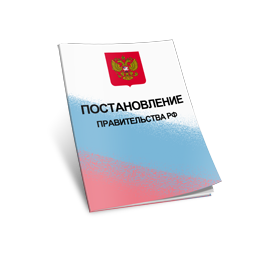 от 28 ноября 2013 г. № 1092
«О Порядке осуществления Федеральным казначейством полномочий по контролюв финансово-бюджетной сфере»
3
КОНТРОЛЬВ ФИНАНСОВО-БЮДЖЕТНОЙ СФЕРЕ
ч. 3 ст. 269.2БК РФ
Внутренний государственный финансовый контроль
Контроль за деятельностьюрегиональных операторов
ст. 186
ЖК РФК
Контроль в сфере
контрактных отношений
ст. 99
44-ФЗ
185-ФЗ
«О ФСРЖКХ»
Контроль средств Фонда содействия реформированию ЖКХ
4
ОБЩИЕ ТРЕБОВАНИЯ К ОРГАНИЗАЦИИ
КОНТРОЛЯ В ФИНАНСОВО-БЮДЖЕТНОЙ СФЕРЕ
ПРИКАЗ ФК ОТ 1 МАРТА 2017 Г. № 39
СТАНДАРТ «ОБЩИЕ ТРЕБОВАНИЯ К ВНУТРЕННЕЙОРГАНИЗАЦИИ КОНТРОЛЬНОГО МЕРОПРИЯТИЯ»
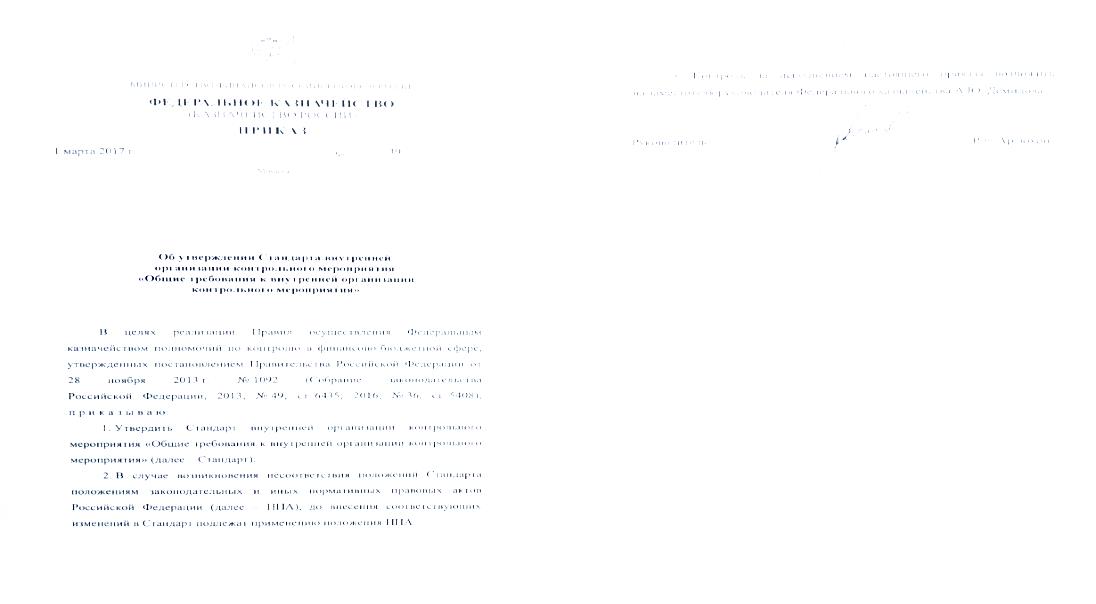 5
ОСНОВНЫЕ НОВАЦИИ ПРИ ОСУЩЕСТВЛЕНИИ
КОНТРОЛЯ В ФИНАНСОВО-БЮДЖЕТНОЙ СФЕРЕ
ОТЧЕТ О РЕЗУЛЬТАТАХ КОНТРОЛЬНОГО МЕРОПРИЯТИЯ
СПРАВКА О ЗАВЕРШЕНИИ КОНТРОЛЬНЫХ ДЕЙСТВИЙ –В ДЕНЬ ПРЕДСТАВЛЕНИЯ АКТА
РЕЗУЛЬТАТЫ КОНТРОЛЬНОГО МЕРОПРИЯТИЯ – В ОТЧЕТЕ О РЕЗУЛЬТАТАХ КОНТРОЛЬНОГО МЕРОПРИЯТИЯ
УЧАСТИЕ НЕ МЕНЕЕ ДВУХ СОТРУДНИКОВВ ВЫЕЗДНЫХ ПРОВЕРКАХ
6
ОБЩИЕ ТРЕБОВАНИЯ К ОРГАНИЗАЦИИ
КОНТРОЛЯ В ФИНАНСОВО-БЮДЖЕТНОЙ СФЕРЕ
ПРИЛОЖЕНИЯ
1. ПРОГРАММА  КОНТРОЛЬНОГО МЕРОПРИЯТИЯ;
2. ИЗМЕНЕНИЯ В ПРОГРАММУ КОНТРОЛЬНОГО МЕРОПРИЯТИЯ;
3. РАБОЧИЙ ПЛАН ПРОВЕДЕНИЯ КОНТРОЛЬНОГО МЕРОПРИЯТИЯ;
4. АКТ О ВОСПРЕПЯТСТВОВАНИИ ДОСТУПУ ПРОВЕРОЧНОЙ (РЕВИЗИОННОЙ) ГРУППЫ В ПОМЕЩЕНИЯ И НА ТЕРРИТОРИИ, КОТОРЫЕ ЗАНИМАЮТ ОБЪЕКТЫ КОНТРОЛЯ;
5. ПЕРЕЧЕНЬ ЗАКОНОДАТЕЛЬНЫХ И ИНЫХ НПА, СОБЛЮДЕНИЕ КОТОРЫХ ИЗУЧЕНО ПРИ ПРОВЕДЕНИИ КОНТРОЛЬНОГО МЕРОПРИЯТИЯ;
6. ОТЧЕТ О РЕЗУЛЬТАТАХ КОНТРОЛЬНОГО МЕРОПРИЯТИЯ;
7. ЗАКЛЮЧЕНИЕ НА ВОЗРАЖЕНИЯ ОБЪЕКТА КОНТРОЛЯ
7
ОБЩИЕ ТРЕБОВАНИЯ К ОРГАНИЗАЦИИ
КОНТРОЛЯ В ФИНАНСОВО-БЮДЖЕТНОЙ СФЕРЕ
ПРИКАЗ ФК ОТ 29 ИЮЛЯ 2016 Г. № 12Н
«ОБ УТВЕРЖДЕНИИ ФОРМ И ТРЕБОВАНИЙ К СОДЕРЖАНИЮ
ДОКУМЕНТОВ, СОСТАВЛЯЕМЫХ ДОЛЖНОСТНЫМИ ЛИЦАМИ
ФК ПРИ РЕАЛИЗАЦИИ ПОЛНОМОЧИЙ ПО КОНТРОЛЮ В ФИНАНСОВО-БЮДЖЕТНОЙ СФЕРЕ»
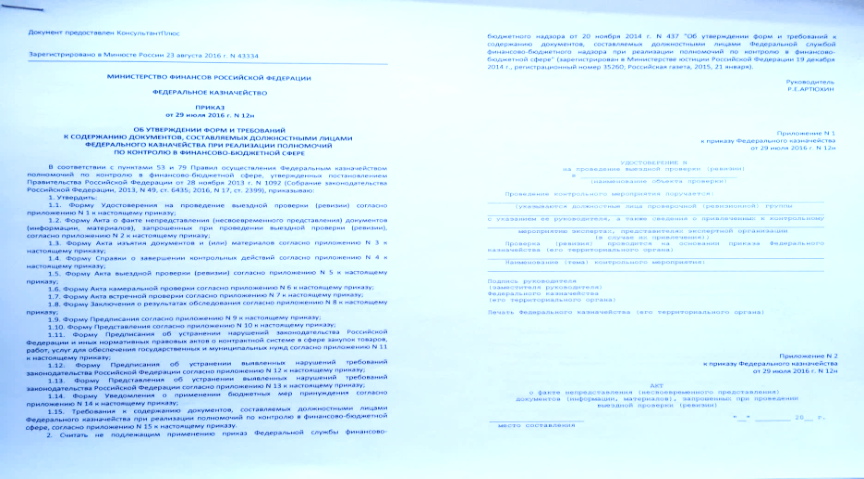 8
ОТБОР КОНТРОЛЬНЫХ МЕРОПРИЯТИЙ
В ФИНАНСОВО-БЮДЖЕТНОЙ СФЕРЕ
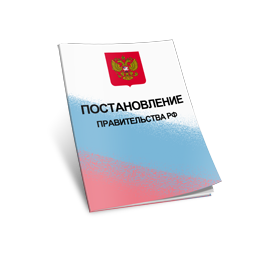 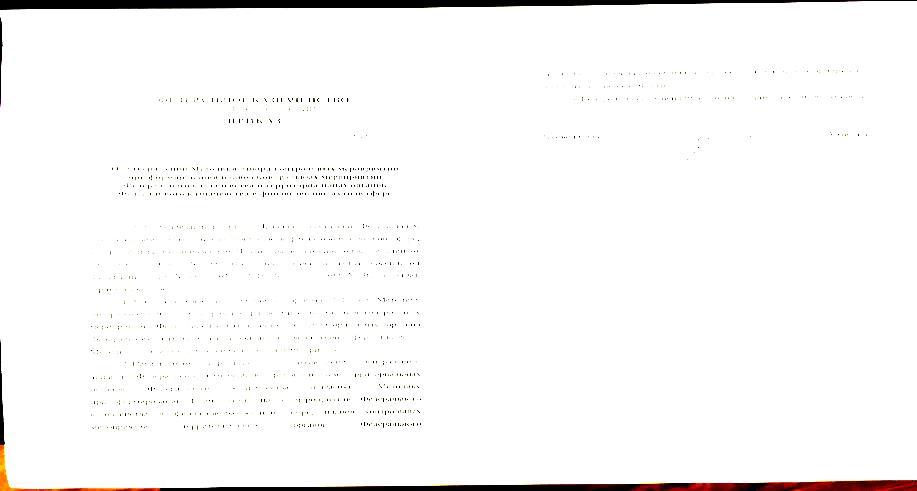 Приказ ФК от 30.12.2016 № 532
п. 24
Методика 
отбора контрольных мероприятий при формировании планов контрольных мероприятий ФК и ТОФКв финансово-бюджетной сфере
9
ОТБОР КОНТРОЛЬНЫХ МЕРОПРИЯТИЙ
В ФИНАНСОВО-БЮДЖЕТНОЙ СФЕРЕ
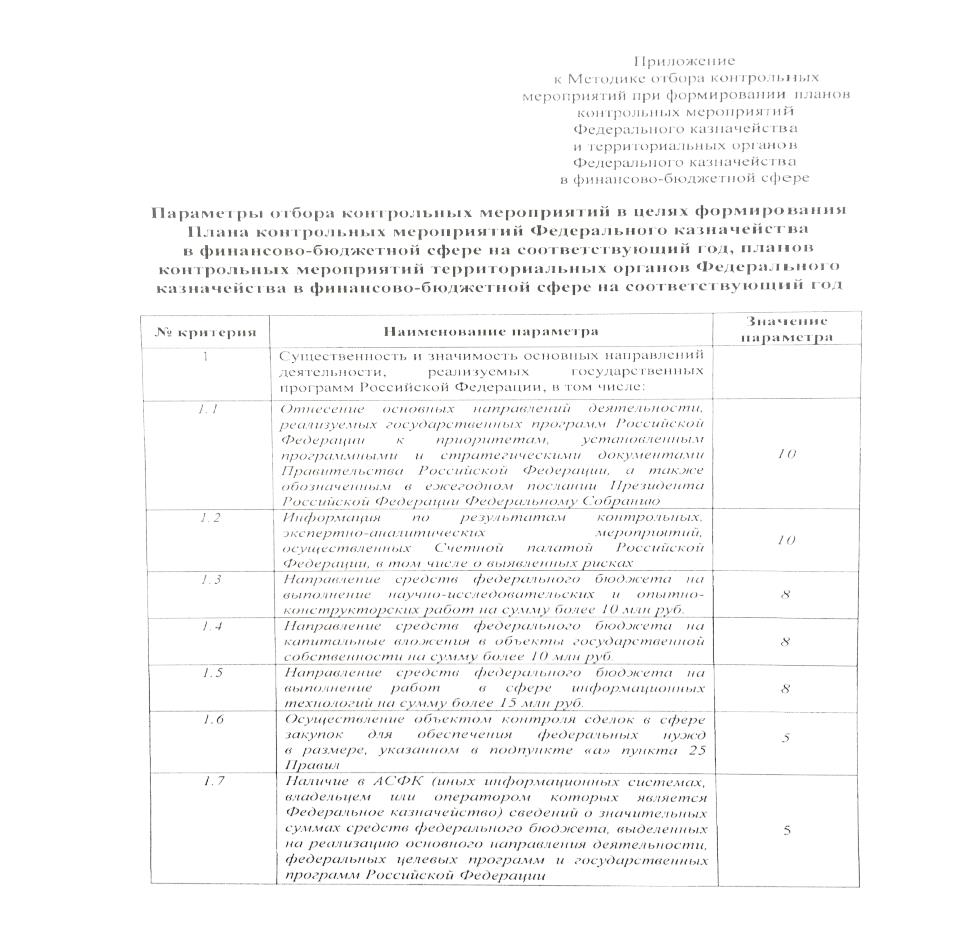 ПАРАМЕТРЫ ОТБОРА
КОНТРОЛЬНЫХ МЕРОПРИЯТИЙ
1. СУЩЕСТВЕННОСТЬ И ЗНАЧИМОСТЬОСНОВНЫХ НАПРАВЛЕНИЙ ДЕЯТ-ТИ,РЕАЛИЗУЕМЫХ ГОСПРОГРАММ РФ
2. ОТНЕСЕНИЕ КОНТРОЛЬНОГОМЕРОПРИЯТИЯ К НАПРАВЛЕНИЯМДЕЯТЕЛЬНОСТИ С ВЫСОКИМУРОВНЕМ РИСКА
10
ПЕРЕЧЕНЬ ВОПРОСОВ ТИПОВОЙ ПРОГРАММЫ ПРОВЕРКИ ДЕЯТЕЛЬНОСТИ ТОФК
ПРИКАЗ ФК ОТ 15 ДЕКАБРЯ 2016 Г.
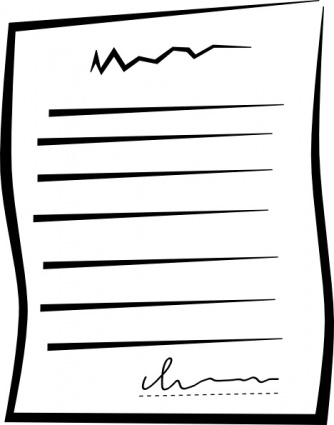 РАЗДЕЛ 18.  ДЕЯТЕЛЬНОСТЬ КРО;
РАЗДЕЛ 19.  ДЕЯТЕЛЬНОСТЬПО КОНТРОЛЮ В СФЕРЕ КОНТРАКТНЫХ ОТНОШЕНИЙ;
РАЗДЕЛ 20.  НАДЗОР ЗА АУДИТОРСКОЙДЕЯТЕЛЬНОСТЬЮ
11
КЛАССИФИКАТОР НАРУШЕНИЙ (РИСКОВ)
В ФИНАНСОВО-БЮДЖЕТНОЙ СФЕРЕ
КЛАССИФИКАТОР:
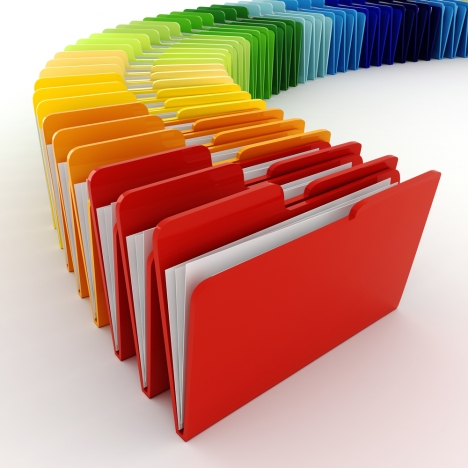 ЕДИНСТВО ПОДХОДОВ НА ВСЕХУРОВНЯХ БЮДЖЕТНОЙ СИСТЕМЫИ ВО ВСЕХ КНО;
ПОЛНОТА ПОКРЫТИЯ ВСЕХВОЗМОЖНЫХ НАРУШЕНИЙ (РИСКОВ);
РАЗГРАНИЧЕНИЕ НАРУШЕНИЙ(РИСКОВ);
ВОЗМОЖНОСТЬ ПООБЪЕКТНОГО ИЛИФУНКЦИОНАЛЬНОГО РАЗРЕЗОВПУТЕМ АВТОМАТИЗАЦИИ
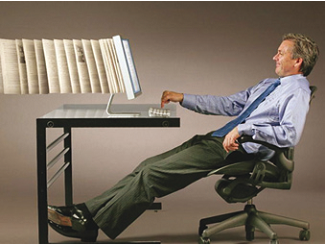 12
АКТУАЛЬНЫЕ ВОПРОСЫ
ВНЕСЕНИЕ ИЗМЕНЕНИЙВ БЮДЖЕТНЫЙ КОДЕКСРОССИЙСКОЙ ФЕДЕРАЦИИ
(3-Й ИЗ 6 ЗАКОНОПРОЕКТОВ)
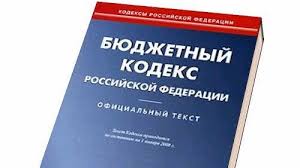 ПОРЯДОК ВЗАИМНОГО ПРИЗНАНИЯ РЕЗУЛЬТАТОВ ПРОВЕРОК;
ДОСУДЕБНОЕ ОБЖАЛОВАНИЕ;
ВНУТРЕННИЙФИНАНСОВЫЙ КОНТРОЛЬ И АУДИТ
РАЗВИТИЕ НОРМ О ПРИМЕНЕНИИ МЕР БЮДЖЕТНОЙОТВЕТСТВЕННОСТИ
13
АКТУАЛЬНЫЕ ВОПРОСЫ
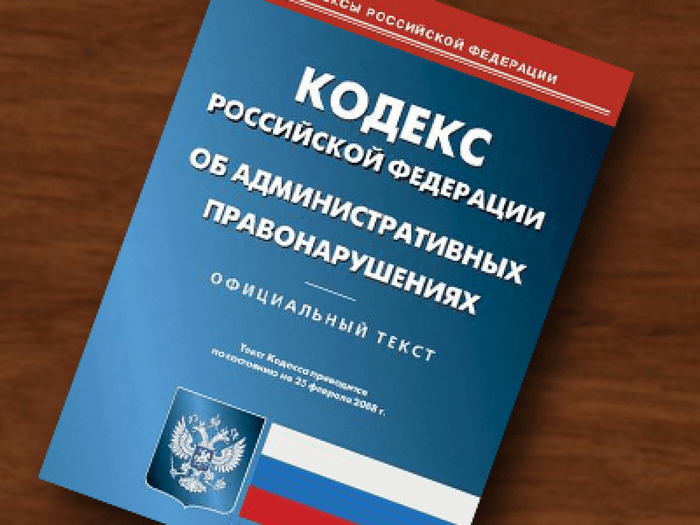 ВНЕСЕНИЕ ИЗМЕНЕНИЙВ КОДЕКС РФ ОБАДМИНИСТРАТИВНЫХПРАВОНАРУШЕНИЯХ
АВТОМАТИЗАЦИЯ КОНТРОЛЯ;
ДЕКРИМИНАЛИЗАЦИЯ ОТДЕЛЬНЫХ СОСТАВОВ;
УСТАНОВЛЕНИЕ ОТВЕТСТВЕННОСТИ ЗА НЕЭФФЕКТИВНОЕ ИСПОЛЬЗОВАНИЕ БЮДЖЕТНЫХ СРЕДСТВ
14
АКТУЛЬНЫЕ ВОПРОСЫ
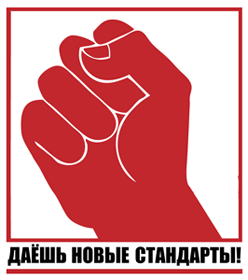 РАЗРАБОТКА СТАНДАРТОВ(ПОРЯДКОВ)
ПОРЯДОК ПРОВЕДЕНИЯ АНАЛИЗА ОСУЩЕСТВЛЕНИЯ ГАБС ВФК И ВФА (157, Ч. 4 БК РФ);
ПОРЯДОК ПРОВЕДЕНИЯ АНАЛИЗА ИСПОЛНЕНИЯ БЮДЖЕТНЫХ ПОЛНОМОЧИЙ ОРГАНОВ Г(М)ФК СУБЪЕКТОВ И МУНИЦИПАЛИТЕТОВ (157, Ч. 3БК РФ);
СТАНДАРТ ОСУЩЕСТВЛЕНИЯ ФК ВГФК В СФЕРЕ БО
15
СОВЕРШЕНСТВОВАНИЕ КОНТРОЛЯ
В ФИНАНСОВО-БЮДЖЕТНОЙ СФЕРЕ
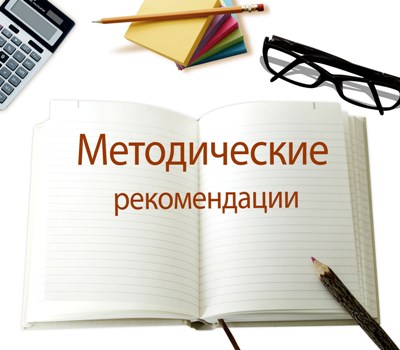 РАЗРАБОТКА МЕТОДИЧЕСКИХ
РЕКОМЕНДАЦИЙ ДЛЯ ОСУЩЕСТВЛЕНИЯ
КОНТРОЛЯ В ОТДЕЛЬНЫХ СФЕРАХ
СОЗДАНИЕ ИНВЕСТИЦИОННЫХ ОБЪЕКТОВ;
НИОКР;
СФЕРА ИНФОРМАЦИОННО-КОММУНИКАЦИОННЫХ ТЕХНОЛОГИЙ;
МЕТОДИКА ОЦЕНКИ ЭФФЕКТИВНОСТИ ИСПОЛЬЗОВАНИЯ БЮДЖЕТНЫХ СРЕДСТВ
16
ПРИВЛЕЧЕНИЕ ДЛЯ ПРОВЕРОК СПЕЦИАЛИСТОВ ФКУ «ЦОКР»
ВСЕ МАТЕРИАЛЫ, ПОДГОТОВЛЕННЫЕ СПЕЦИАЛИСТАМИ ФКУ «ЦОКР» ПРИ ПРОВЕДЕНИИ ИССЛЕДОВАНИЙ (В РАМКАХ ОБСЛЕДОВАНИЙ), ДОЛЖНЫ НАЙТИ ОТРАЖЕНИЕ В ЗАКЛЮЧЕНИЯХ, ПОДПИСЫВАЕМЫХ ЛИЦАМИ,  УПОЛНОМОЧЕННЫМИНА ОСУЩЕСТВЛЕНИЕ КОНТРОЛЯВ ФИНАНСОВО-БЮДЖЕТНОЙ СФЕРЕ
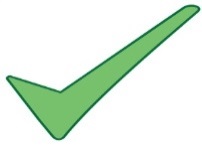 17
ИНЫЕ АКТУЛЬНЫЕ ВОПРОСЫ
ПОНЯТИЯ «НЕЭФФЕКТИВНОЕ» И «НЕПРАВОМЕРНОЕ» ИСПОЛЬЗОВАНИЕ БЮДЖЕТНЫХ СРЕДСТВ, ВКЛЮЧАЯ РАСПРОСТРАНЕНИЕ НА НЕУЧАСТНИКОВ БП
НАПРАВЛЕНИЕ АКТА В ТЕЧЕНИЕ 1 РАБОЧЕГО ДНЯ(В СЛУЧАЕ УКЛОНЕНИЯ ОБЪЕКТА КОНТОЛЯ)
ВОЗМОЖНОСТЬ ПРИВЛЕЧЕНИЯ К ПРОВЕРКАМ СОТРУДНИКОВ, НЕ ЯВЛЯЮЩИХСЯ КОНТРОЛЕРАМИ
НЕДОСТАТОК
ПОЛУЧЕНИЕ ИНФОРМАЦИИ ПО УСТНЫМ ЗАПРОСАМ
18
СВЕТЛОЕ БУДУЩЕЕ КОНТРОЛЯВ ФИНАНСОВО-БЮДЖЕЬНОЙ СФЕРЕ
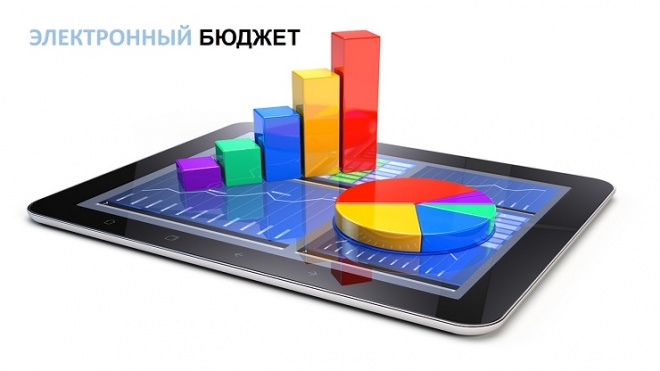 ПОДСИСТЕМАФИНАНСОВОГО КОНТРОЛЯГИИС «ЭЛЕКТРОННЫЙ БЮДЖЕТ»
МОДУЛИ
ВНУТРЕННИЙ ГОСУДАРСТВЕННЫЙ ФИНАНСОВЫЙ КОНТРОЛЬ
ВНУТРЕННИЙ ФИНАНСОВЫЙ КОНТРОЛЬ И ВНУТРЕННИЙ ФИНАНСОВЫЙ АУДИТ
АНАЛИЗ БЮДЖЕТНЫХ ПОЛНОМОЧИЙ ПО СТ. СТ. 157 БК РФ (3, 4)
БЮДЖЕТНЫЙ МОНИТОРИНГ
19
КОНТРОЛЬ ПРИ ЗАКЛЮЧЕНИИ СОГЛАШЕНИЙ
ПОСТАНОВЛЕНИЕ ПРАВИТЕЛЬСТВА РФ № 999,
соглашения о предоставлении субсидий
Соглашений, прошедших контроль в УВК(А)иОЭД
2 759
Соглашений, не прошедших контроль*
44*
Допсоглашений, прошедших контроль
1316
Допсоглашений, не прошедших контроль
11
* Все соглашения перезаключены и успешно прошли повторный контроль
20
ПУЛ ВНУТРЕННИХ КОНТРОЛЕРОВ
И АУДИТОРОВ ФЕДЕРАЛЬНОГО КАЗНАЧЕЙСТВА
Актуализация пула контролеров и аудиторов
Федерального казначейства (ежеквартально)
75 %
КМ
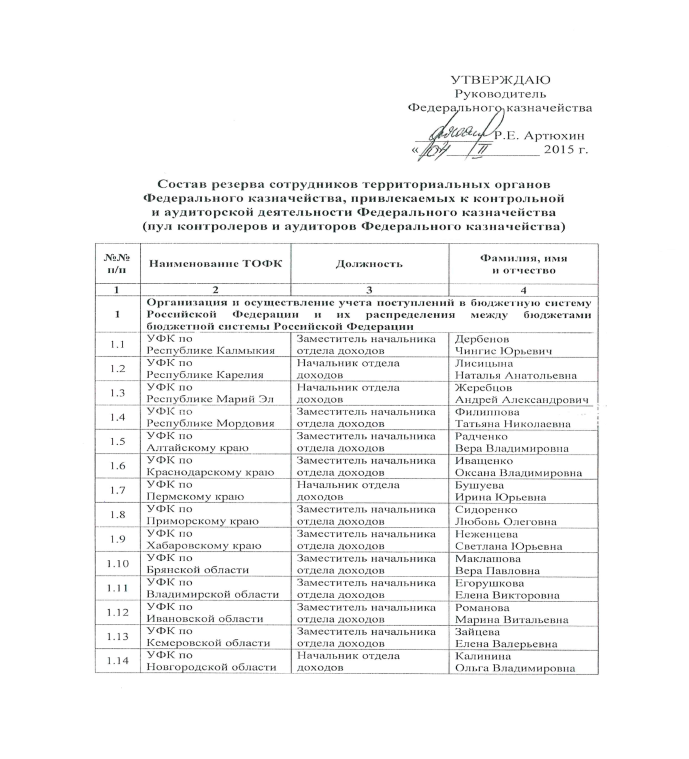 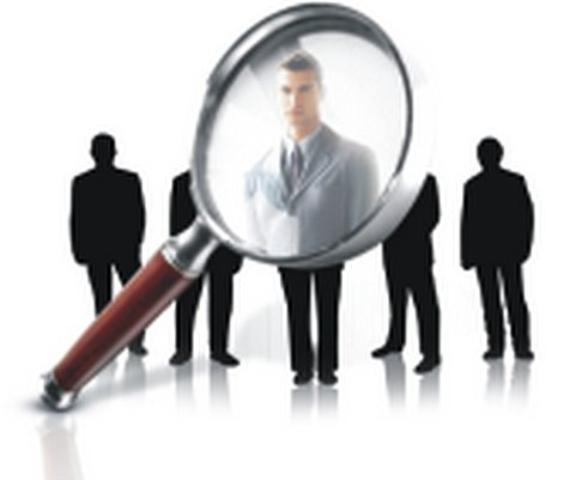 411 чел.
Сотрудники ТОФК, ФКУ «ЦОКР»
21
РИСКОРИЕНТИРОВАННАЯ МОДЕЛЬВНУТРЕННЕГО КОНТРОЛЯ И АУДИТА
1. Кадровые изменения. Риск снижения качества и оперативности работы
2. Сведения о наличии нарушений, содержащиеся в обращениях граждан
и организаций
3. Наличие нарушений, установленных контрольно-надзорными органами
4. Заключение ТОФК госконтрактов на сумму, превышающую 2 млн рублей
5. Низкое качество финансового менеджмента
6. Нарушения, выявленные по результатам мониторинга публикаций
в средствах массовой информации
7. Нарушения исполнения требований вновь принятых нормативных
правовых актов и иных документов
8. Нахождение ТОФК в числе пяти последних в рейтинге результативности
деятельности ТОФК по итогам года
22
КАДРОВЫЕ ИЗМЕНЕНИЯ.РИСК СНИЖЕНИЯ КАЧЕСТВА РАБОТЫ
1
Анализ деятельности вновь назначенных руководителя, заместителей руководителя, начальников отделов ТОФК (на постоянной основе)
Внеплановая проверка соответствующего направления со стороны ОВКиА ТОФК
Рост количества выявленных нарушений от  15 до 30 %
Анализ результатов проверок КНО (9 месяцев
с момента смены руководителя, заместителя руководителя, начальника отдела ТОФК)
Анализ материалов КНО, в зависимости от результатов – инициирование проверки ОВКиА или УВК(А)иОЭД
Рост количества выявленных нарушений от 30 до 50 %
Внеплановая проверка УВК(А)иОЭД
Рост количества выявленных нарушений
 > 50 %
Анализ управленческих решений руководителя ТОФК по материалам проверок КНО, ОВКиА, поручениям ФК
Отсутствие (непринятие) мер по результатам проверок ОВКиА, КНО, поручений ФК
Включение проверки ТОФК в годовой План внутреннего контроля и внутреннего аудита Федерального казначействана следующий год
Анализ сведений о наличии нарушений, содержащихся в обращениях граждан, организаций
В ЗАВИСИМОСТИ ОТ СУЩЕСТВА ОБРАЩЕНИЙ
23
СОВЕРШЕНСТВОВАНИЕ ВНУТРЕННЕГО КОНТРОЛЯ И ВНУТРЕННЕГО АУДИТА
Переход к организации контрольных и аудиторских мероприятий
           в формате комбинированных и камеральных проверок
100 %
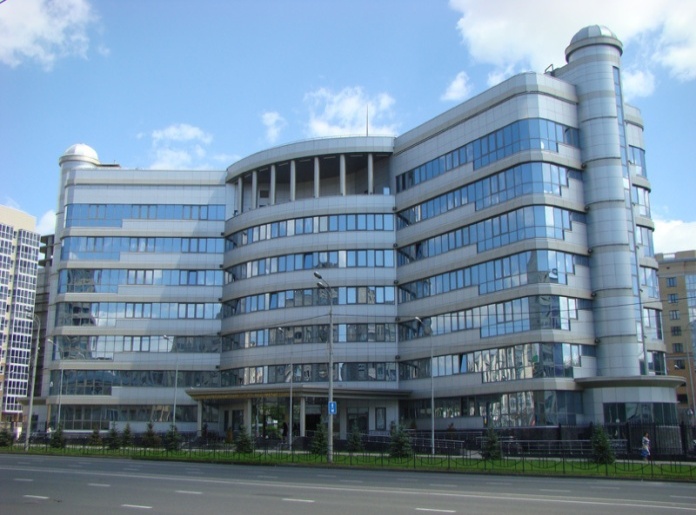 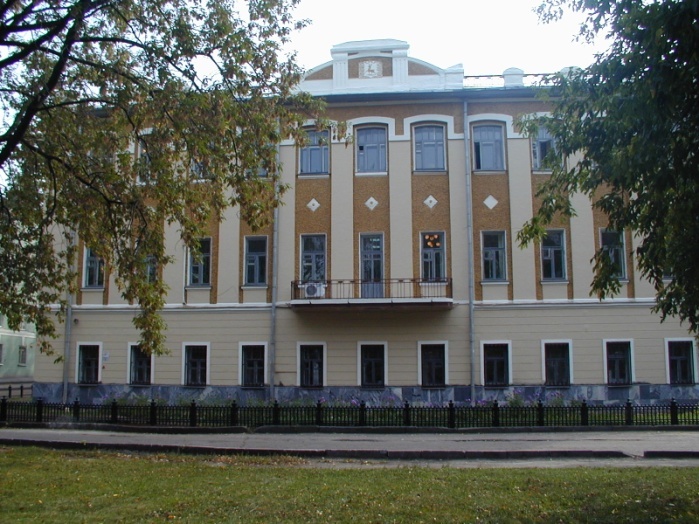 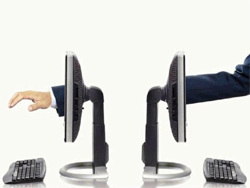 УФК – объект контроля
УФК – субъект контроля
Проверка 3 из 21 направления – полностью камерально
(доходы, расходы, технологическое обеспечение);
5 направлений – выезд до 1 недели. 4 направления – 2 сотрудника 
(Кадры + антикоррупция; ОКОИБ + бюджетные кредиты)
24
СИСТЕМА ПЛАНИРОВАНИЯ ДЕЯТЕЛЬНОСТИ ФЕДЕРАЛЬНОГО КАЗНАЧЕЙСТВА
Государственные программы
Российской Федерации
(горизонт планирования – 8 лет)
План деятельности
Федерального казначейства
(горизонт планирования – 1 год)
Доклад о результатах и основных
направлениях деятельности ФК 
на среднесрочную перспективу
(горизонт планирования – 3 года)
Стратегическая карта 
Казначейства России
(горизонт планирования – 5 лет)
Основные мероприятия Стратегической карты
Казначейства России и планы их выполнения
(горизонт планирования – 1 год)
Планы деятельности управлений
(горизонт планирования – 1 год)
Планы деятельности отделов
(горизонт планирования – 1 год)
Планы деятельности сотрудников
(горизонт планирования – 1 год)
Планы Казначейства России
Планы сотрудников
Председатель Правительства
Российской Федерации
Министр финансов Российской Федерации
Руководитель Федерального казначейства
Руководитель Федерального казначейства
Заместители руководителя Федерального
казначейства, начальник Юридического управления
Начальники управлений ЦА ФК,
руководители УФК и МОУ ФК
Заместители начальников управлений ЦА ФК,
заместители руководителей УФК и МОУ ФК
Начальники отделов ЦА ФК, УФК и МОУ ФК
25
ОУЕНКА РЕЗУЛЬТАТИВНОСТИ ДЕЯТЕЛЬНОСТИ ОРГАНОВ ФЕДЕРАЛЬНОГО КАЗНАЧЕЙСТВА
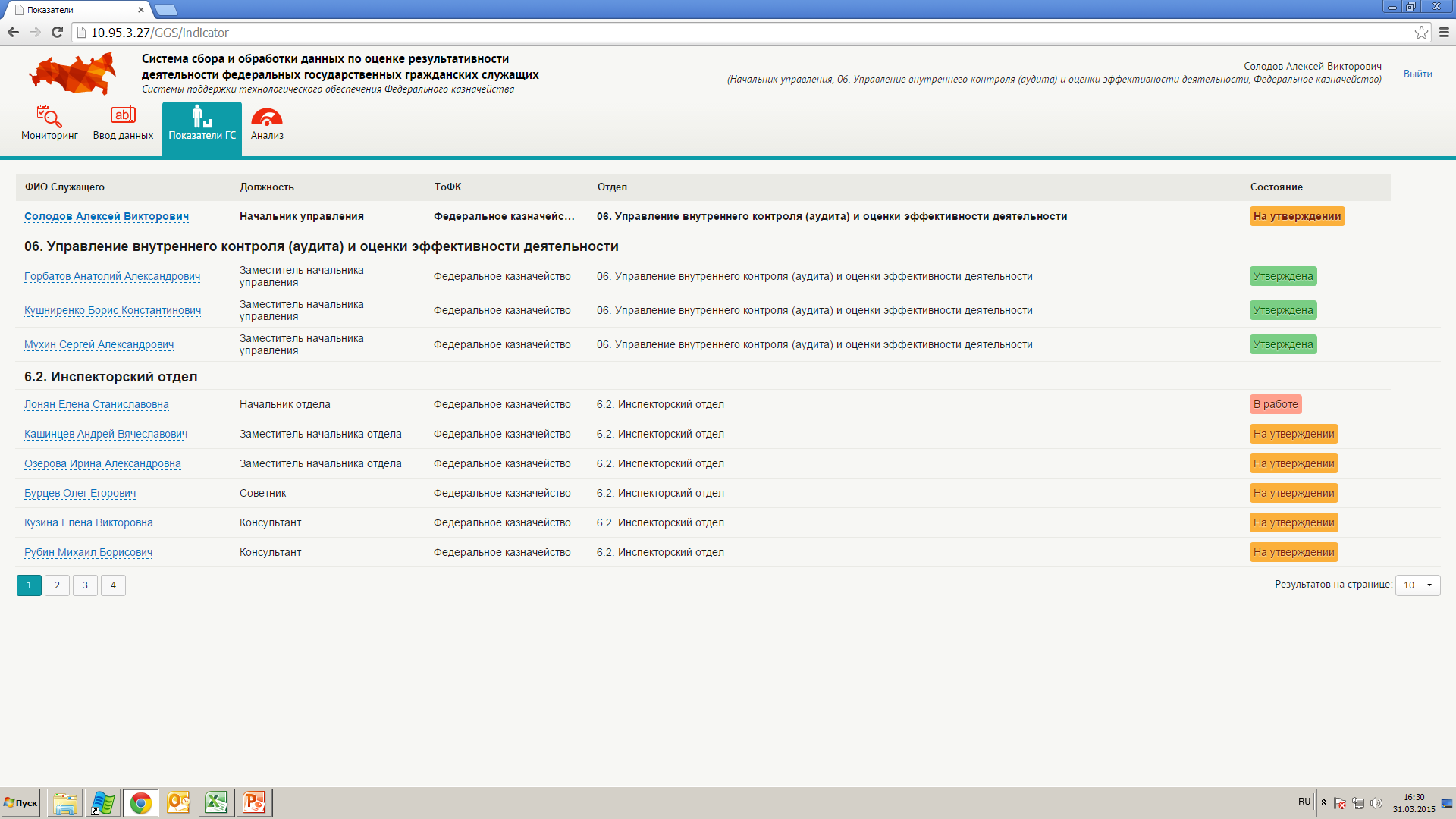 26
Проведение Федеральным казначейством анализа осуществления главными администраторами средств федерального бюджета внутреннего финансового контроля и внутреннего финансового аудита(п. 4 ст. 157 БК РФ)
Федеральное казначейство
Минфин России
ГАСФБ
Методическое обеспечение организациии осуществления ВФК и ВФА
Анализ информации и документов
Организация и осуществление ВФК и ВФА
Информация
Подготовка рекомендаций по совершенствованию деятельности по ВФК и ВФА
Заключения
Обобщение результатов анализа и подготовка предложений по методическому обеспечению ВФК и ВФА
Доклад
3
Нормативные правовые акты по организации и осуществлению ВФК и ВФА
СПАСИБО ЗА ВНИМАНИЕ!
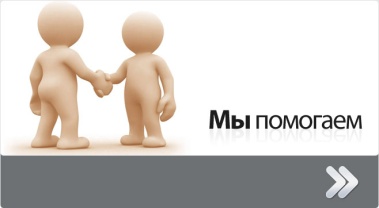 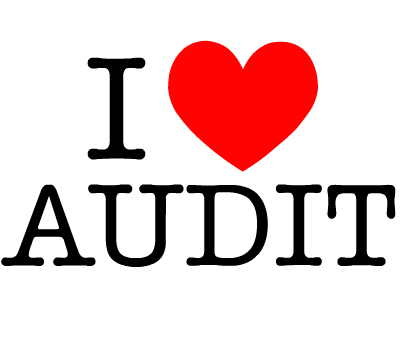 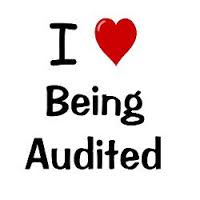